Столетов Николай Григорьевич (1834-1912)
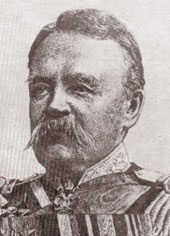 В русско – турецкой войне 1877-1878 гг. Николай Григорьевич руководил формированием, обучением и боевыми действиями болгарского ополчения, которое своей храбростью доказало,  что «многострадальный народ болгарский достоен свободы и истории».
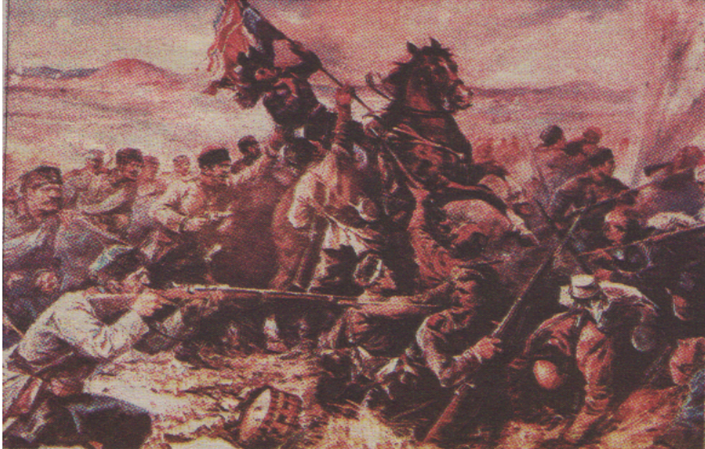 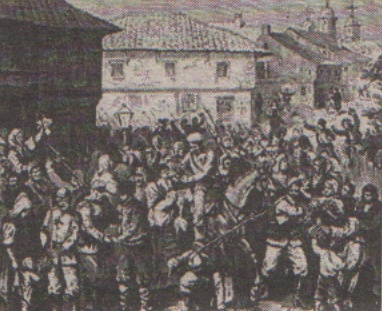 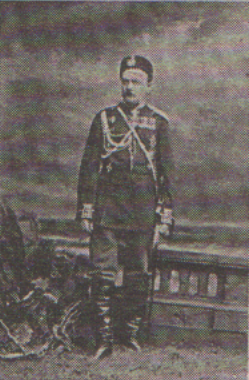 «Наш генерал»–
    так называл        Н.Г.Столетова выдающийся поэт Иван Вазов
1. Безпуртегр .....................* * 2. Фатисил ........................* * 3. Квкарноскодс ...................* * 4. Баклау .........................* * 5. Ротгабов .......................* * 6. Нытарово .......................* * 7. Слатар Разаго ..................* * 8. Юлбылни ........................* *
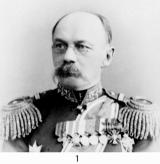 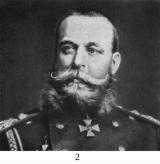 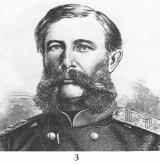 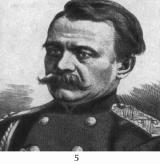 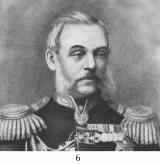 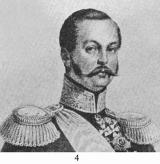 Память о воинской доблести и боевых заслугах генерала Н.Г.Столетова хранит во Владимире мемориальный Дом-музей Столетовых.
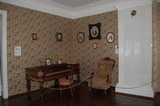 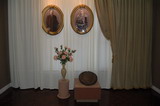 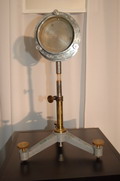 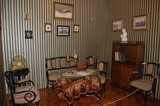 Уникальный прибор из первой российской физической лаборатории, созданной А.Г. Столетовым в Московском университете
Скончался Н.Г. Столетов 27.6(10.7).1912 года в Царском Селе (ныне г. Пушкин Ленинградской обл.), похоронен на Князь - Владимирском (старом) кладбище города Владимира.
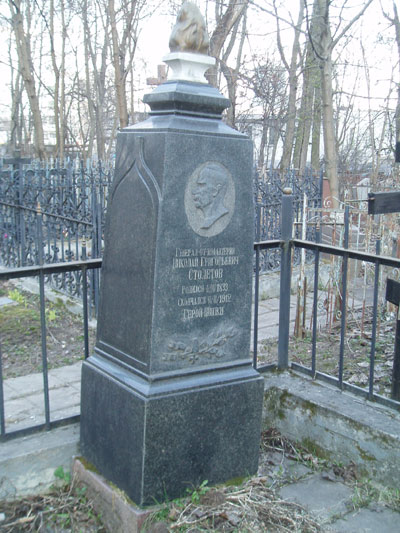